Ремонт и благоустройство Памятника  погибшим односельчанам в годы  ВОВ село Летник ул. Ленина
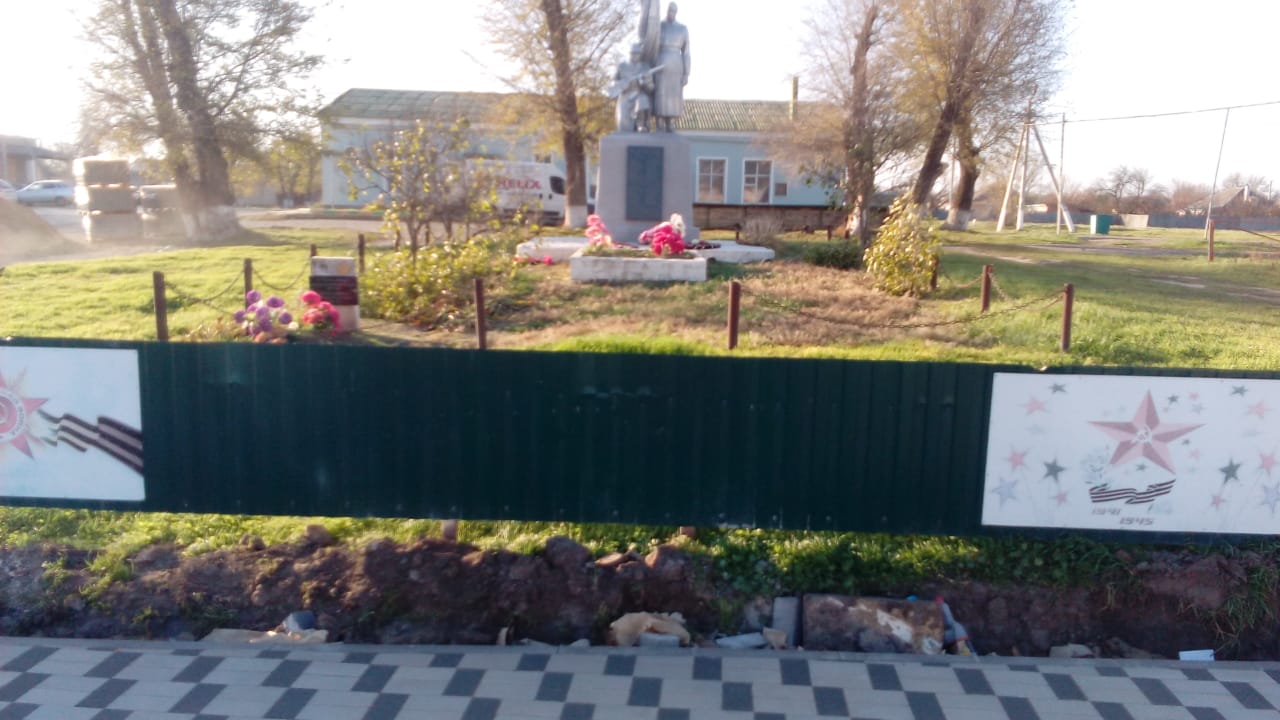 Памятник погибшим односельчанам  в годы ВОВ установлен в 1960 году
За годы эксплуатации (59 лет) ежегодно проводились  только косметические ремонты. Капитальный ремонт не проводился
В последние годы  темпы и объемы разрушения скульптур  увеличиваются, разрушились части солдата с автоматом и древка знамени.
Железобетонная конструкция  скульптур  и постамента имеет сколы, трещины и выбоины
Памятник был установлен к братской могиле расстрелянных односельчан во время  оккупации села Летник в 1942 году и  солдат погибших при освобождении села, а так же могила перезахороненных солдат найденных в мирное время
Проектом предлагается заменить  существующий разрушающийся монумент на  новую скульптуру, а так же  установить  мемориал в память  труженикам тыла села  и детям войны.
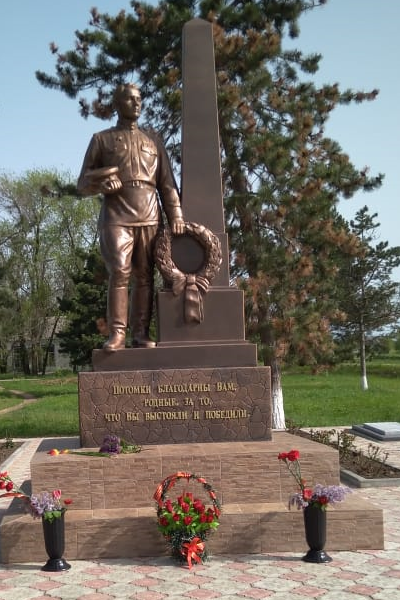 В ходе проведения работ предлагается площадь мемориала выполнить плиточным покрытием, установить ограждение, произвести озеленение
В ходе проведения работ предлагается площадь мемориала выполнить плиточным покрытием, установить ограждение, произвести озеленение В настоящее время производится благоустройство  центральной части села, рядом  с которой  и расположен Памятник погибшим односельчанам в годы ВОВ